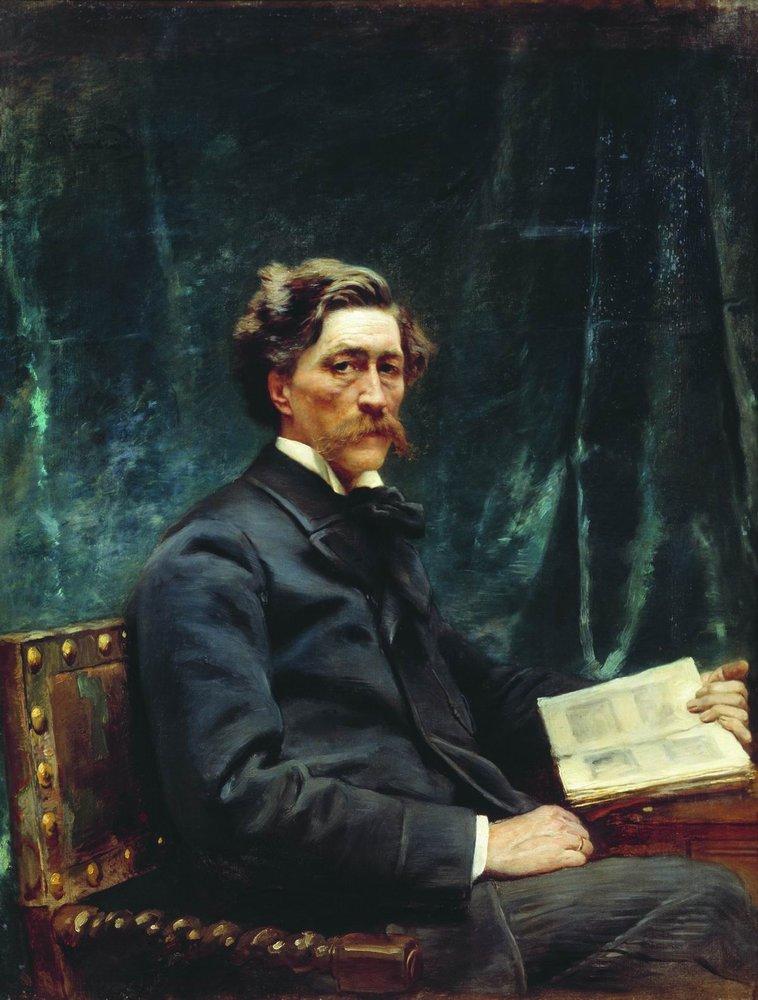 СЕРГЕЙ НИКОЛАЕВИЧ ХУДЕКОВ
Сергей Николаевич Худеков
был человеком удивительным, невероятно ярко проявившим себя в очень многих сферах: в литературе, драматургии, литературной и театральной критике, журналистике, издательском деле, был прекрасным искусствоведом, юриспруденция была одной из сфер с которой он справился, был восхитительным предпринимателем, уникальным растеневодом,  занимался животноводством, работал в сфере архитектуры, фито - и ландшафтного дизайна.
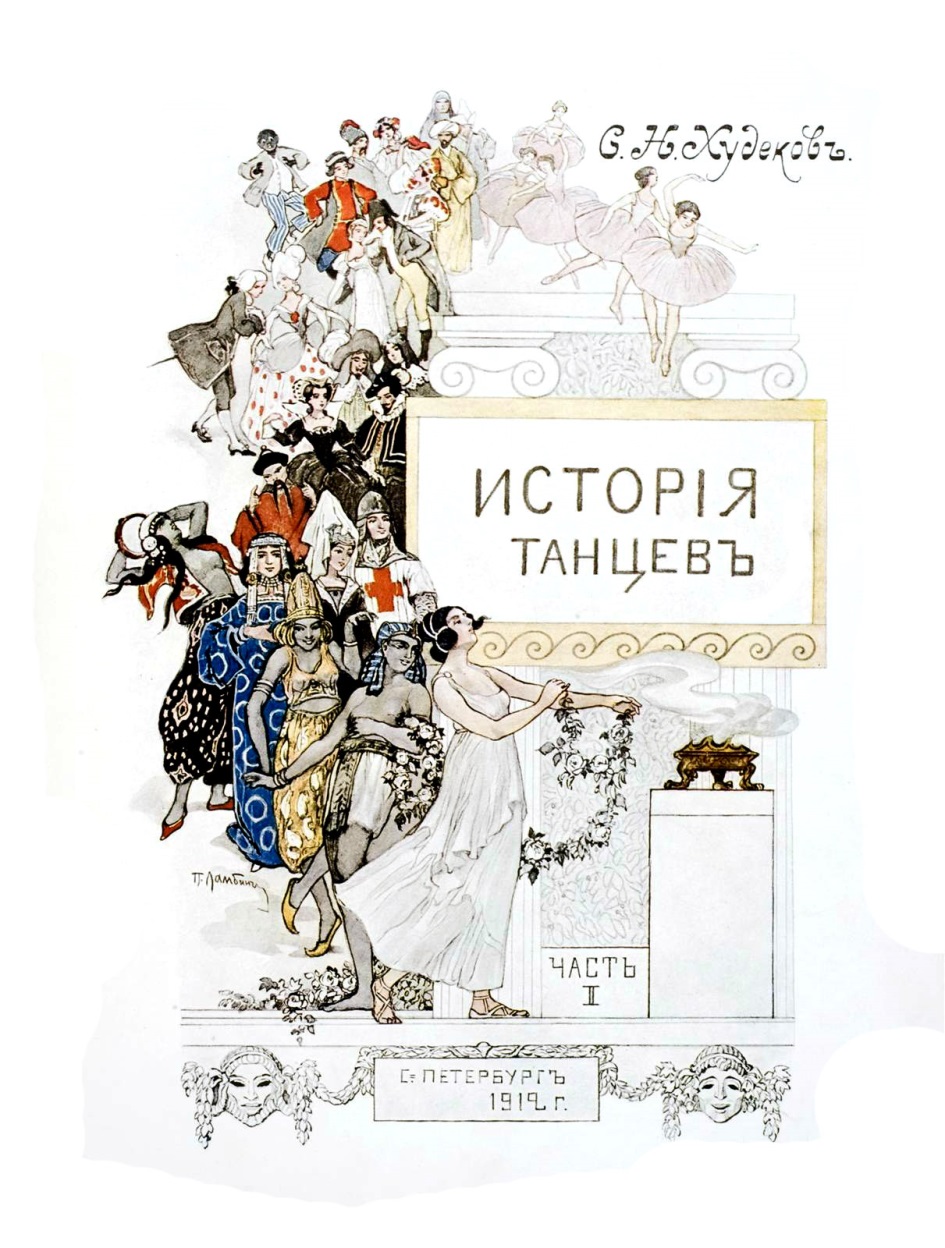 Он написал ряд пьес, романов, четырёхтомную «Историю танцев», несколько балетных либретто.
 Балет «Баядерка» по его либретто ставится до настоящего времени во многих театрах мира.
Он автор романов "Балетный мирок", и "На скамье подсудимых", создатель и соавтор 150 пьес.
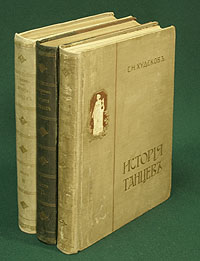 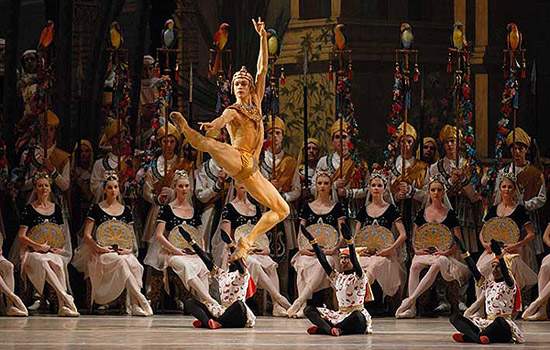 Имея доходное хозяйство в Рязанской губернии, Худеков приобрел в 1889 году в Даховском посаде на южном склоне Верещагинской, ныне Лысой, горы 50 десятин земли. К 1892 году территория с дикой растительностью была засажена, построена вилла «Надежда», названная в честь жены. Через 10 лет она превратилась в хорошо спланированный парк с богатой коллекцией растений.
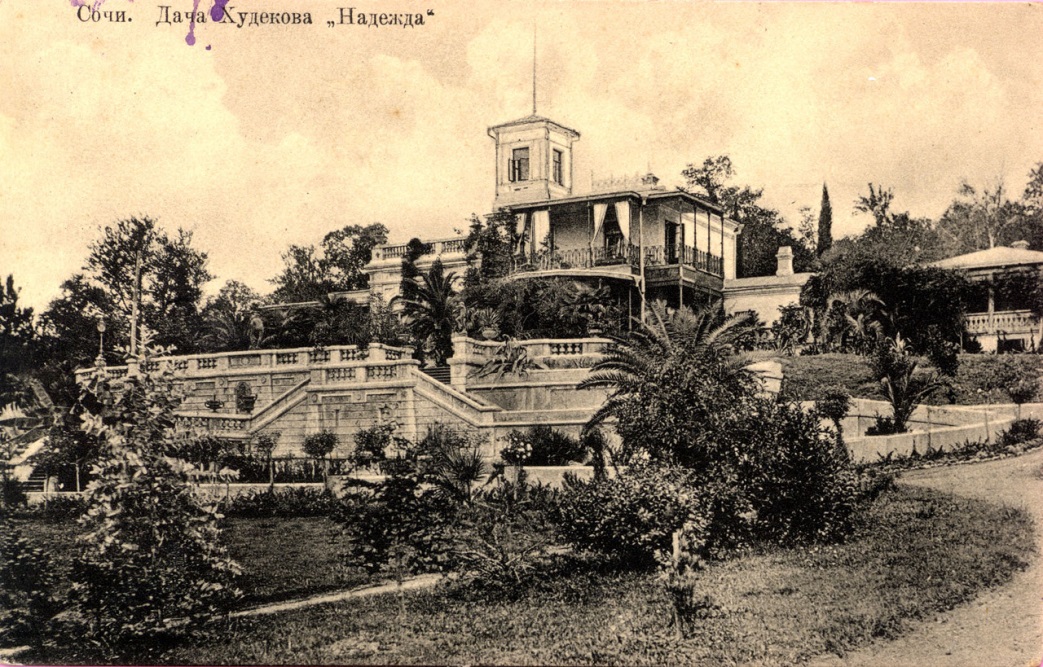 ПАРК В СОЧИ
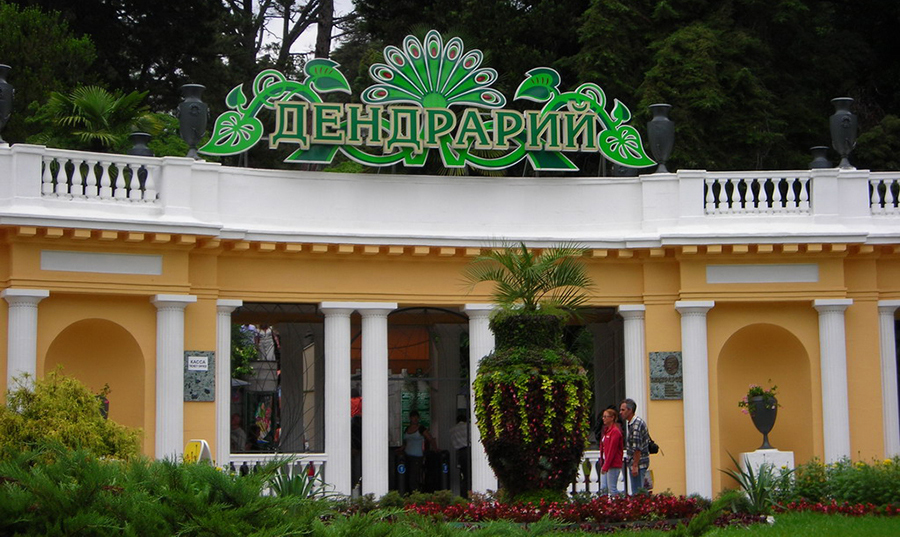 Парк состоит из двух частей: верхней и нижней. В нижней части построен аквариум, в котором представлены обитатели Красного моря, имеется и пруд.
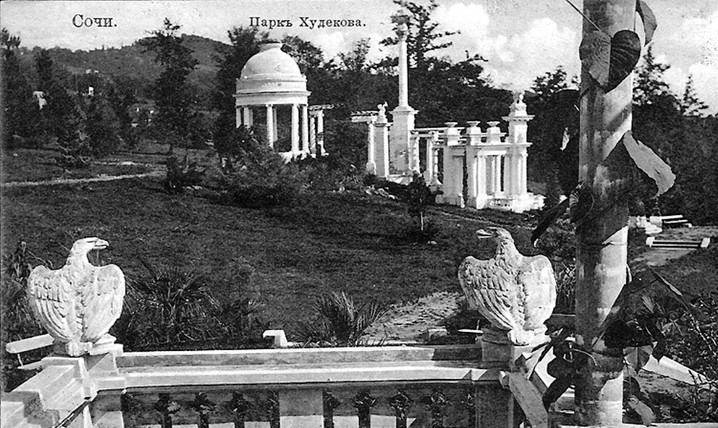 В парке созданы отдельные уголки, где компактно растут коллекции растений Кавказа, Японии, Китая, Австралии, Средиземноморья, Северной и Южной Америки.
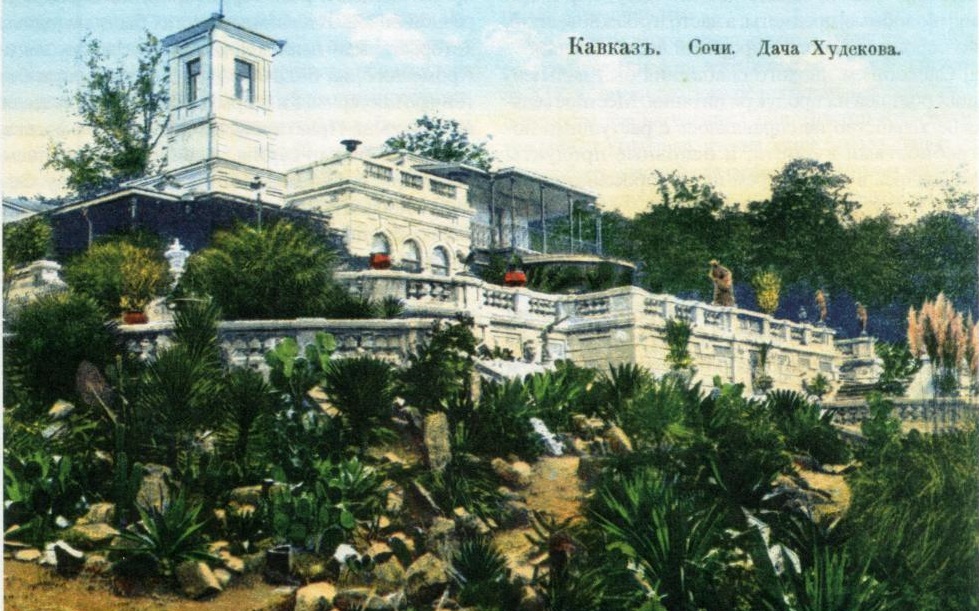 Вилла «Надежда» сильно пострадала во время советской власти - это красивое здание использовалось как подсобное помещение. В 2009 году начались реставрационные работы. Реставраторы и искусствоведы воссоздавали первоначальный облик здания и интерьеров по старым фотографиям "России, которую они потеряли". Работы завершились в 2014 году.
Парк — важная экспериментальная база института. В нем прошли испытания редкие в лесоводческом и декоративном отношениях экзоты, которые составляют сейчас коллекции ботанических садов Прикарпатья, Средней Азии, Румынии, Чехии и многих других стран.
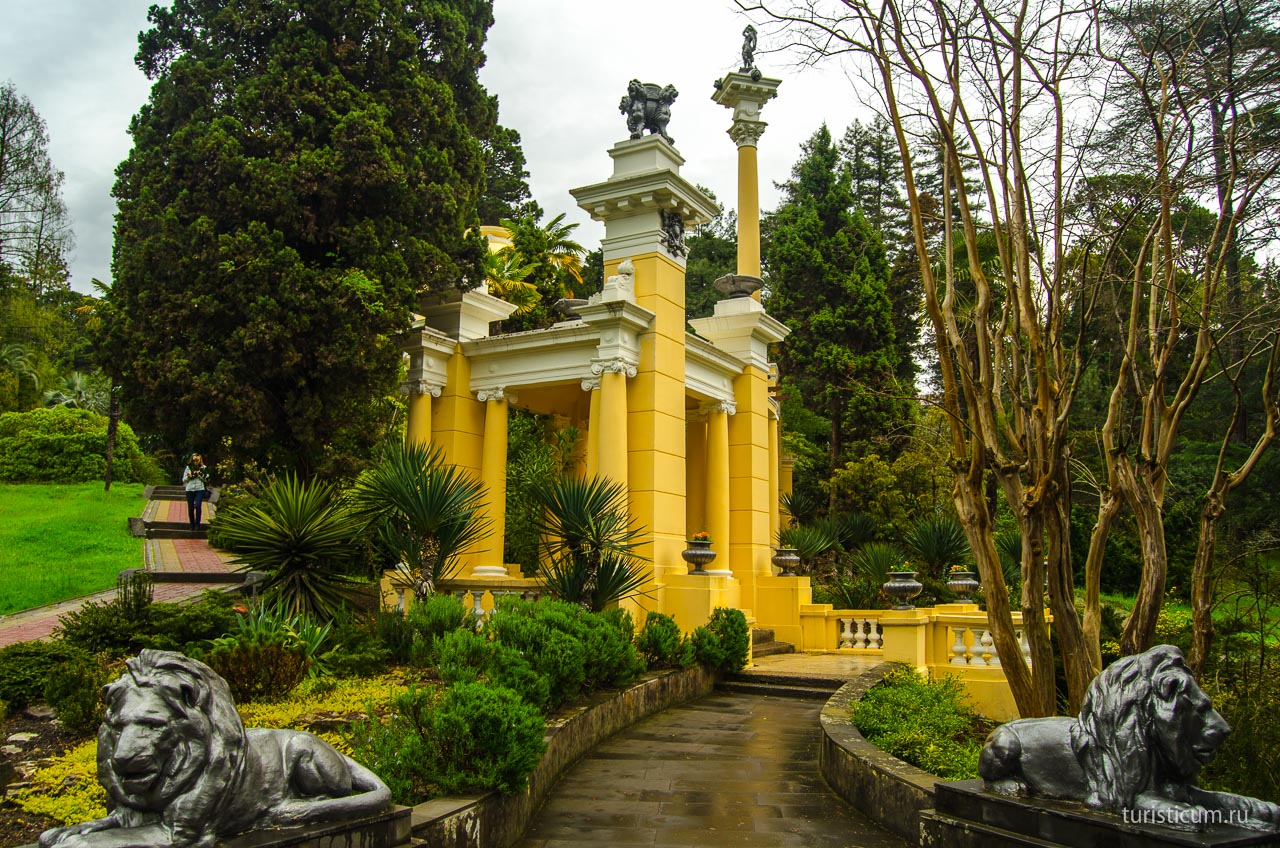 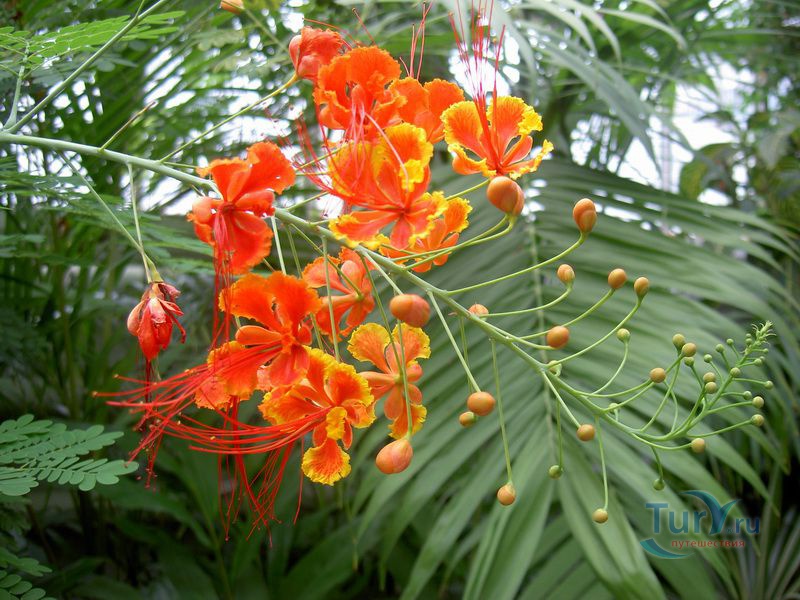 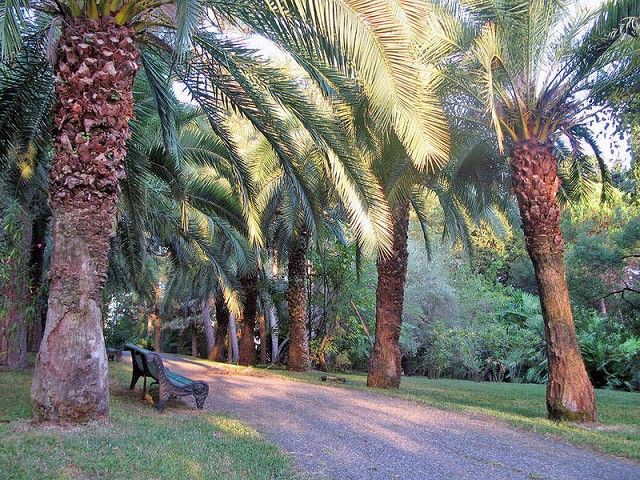 В год из Дендрария отправляется более 1000 образцов семян редких растений различным учреждениям мира. Из питомников экзоты передаются и для озеленения Сочи.
В настоящее время площадь парка составляет 46,4 гектаров. В нем произрастает более 1 800 видов, форм и сортов древесных и кустарниковых пород. Имеет большую коллекцию сосен — 74 вида в количестве 1890 экземпляров, крупнейшие в России коллекции дубов — 66 видов и пальм — 54 вида, кипарисов, множество редких субтропических растений.
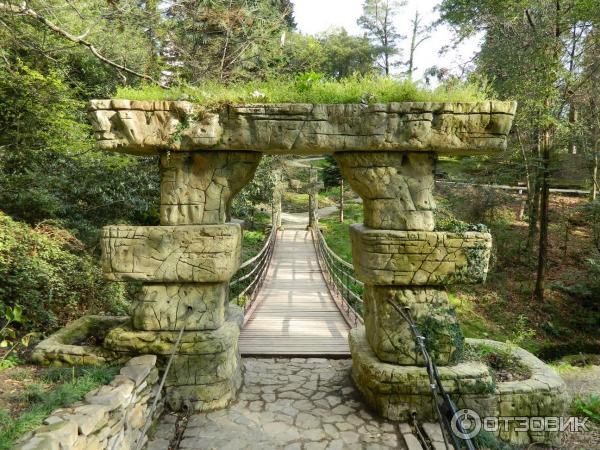 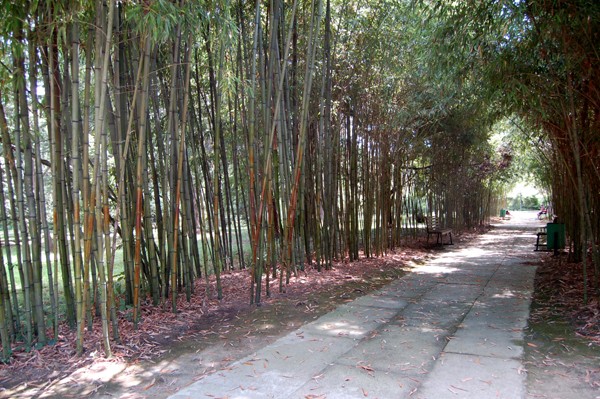 СПАСИБО ЗА ВНИМАНИЕ!
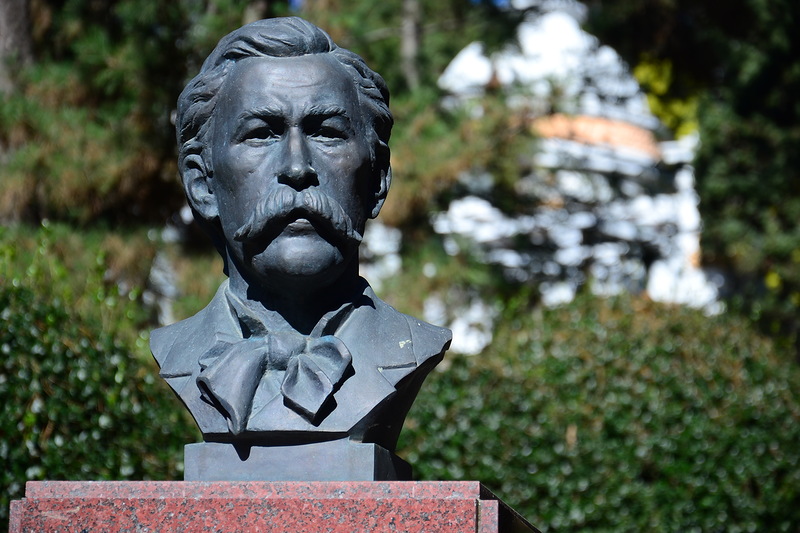